Cyber Security Club 9/7/21
Franklin may
Cyber Security in the news
Howard University internet outage due to ransomware attack
This past Friday Howard University’s IT team detected unusual activity on the network
The school’s Enterprise Technology Services (ETS) intentionally shut down the network to investigate
Has been announced that this was dur to a ransomware attack, and are actively restoring operations
Classes canceled for today 9/7/2021
News cont.
Malicious Office documents make up 43% of all malware downloads
Millions use Microsoft Office documents daily
Researchers at Atlas VPN
EMOTET is most widely used
EMOTET injected into word files allowing the installation of other malicious software
Cyber Security club activities
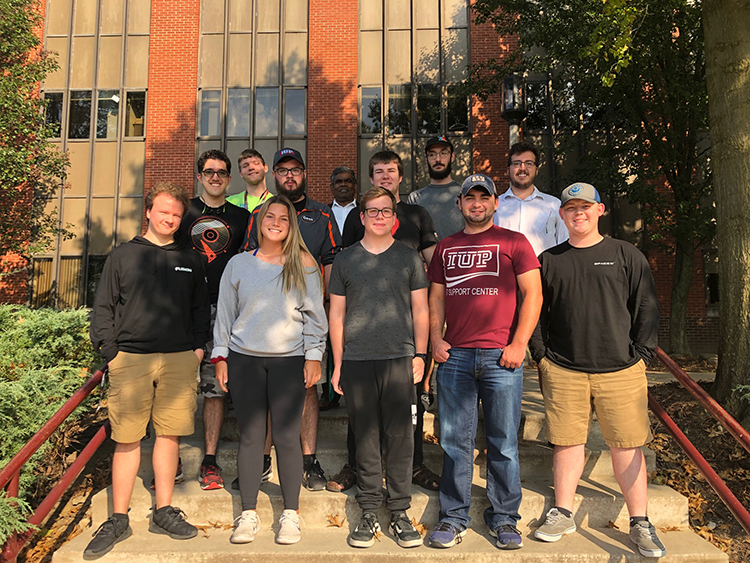 2019 CAE-NE Hackathon
CTF portion
Blue Team portion
Conducted remotely
First Place for IUP
Cyber security club activities cont.
2020 Hackathon 
Conducted over zoom due to COVID
Hosted by IUP
Connect to VPN in order to attack vulnerable machine
Goal was to obtain root access
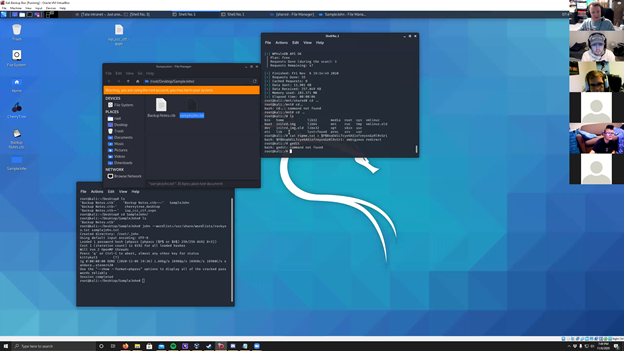 Cyber Security Club Activities Cont.
Hack the Box
Overthewire.org
Introductions of topics such as Ransomware, Keyloggers, Memory Acquisition/Analysis, and Enumeration
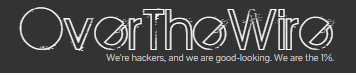 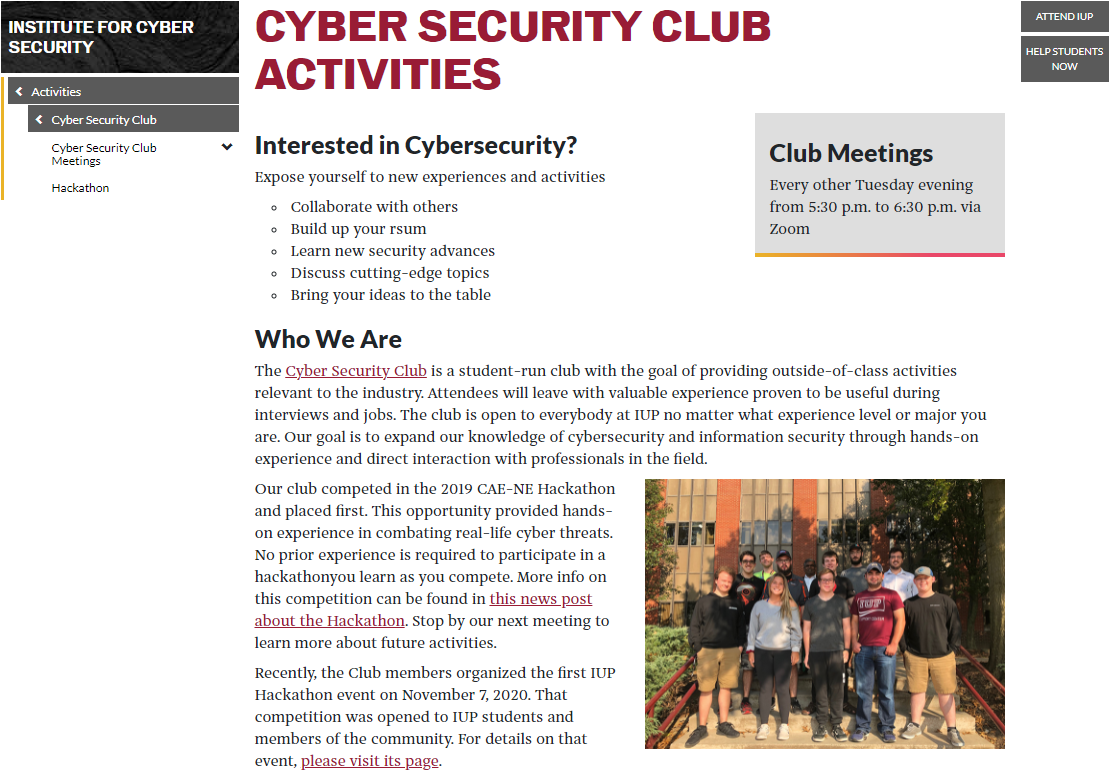 What would you like to see
Elections
References
https://wjla.com/news/local/howard-university-investigates-alleged-ransomware-attack?&web_view=true
https://www.hackread.com/malicious-office-documents-malware-downloads/?web_view=true
https://www.hackthebox.eu/
https://overthewire.org/wargames/
https://www.iup.edu/cybersecurity/activities/cyber-security-club/